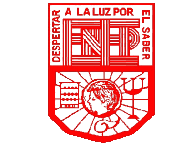 Escuela Normal de Educación Preescolarlicenciatura en educación Preescolarestrategias de canto y música en educación preescolarRIMAS Y ARRULLOSSara Gabriela Vargas Rangel #201Bprofesor. JESUS ARMANDO POSADA HERNANDEZsaltillo Coahuila              mayo 2021
Inicio
Vamos a iniciar con un saludo. Primero se les dirá saludo con el pie y todos se saludaran chocando el pie, después se dirá saludo con el codo y todos se saludaran chocando el codo y así sucesivamente.
Se les dirá la frase del día que los ayude a motivarse:

 “CREE EN TI MISMO Y EN LO QUE ERES. SE CONSCIENTE DE QUE HAY ALGO EN TU INTERIOR QUE ES MAS GRANDE QUE CUALQUIER OBSTACULO”
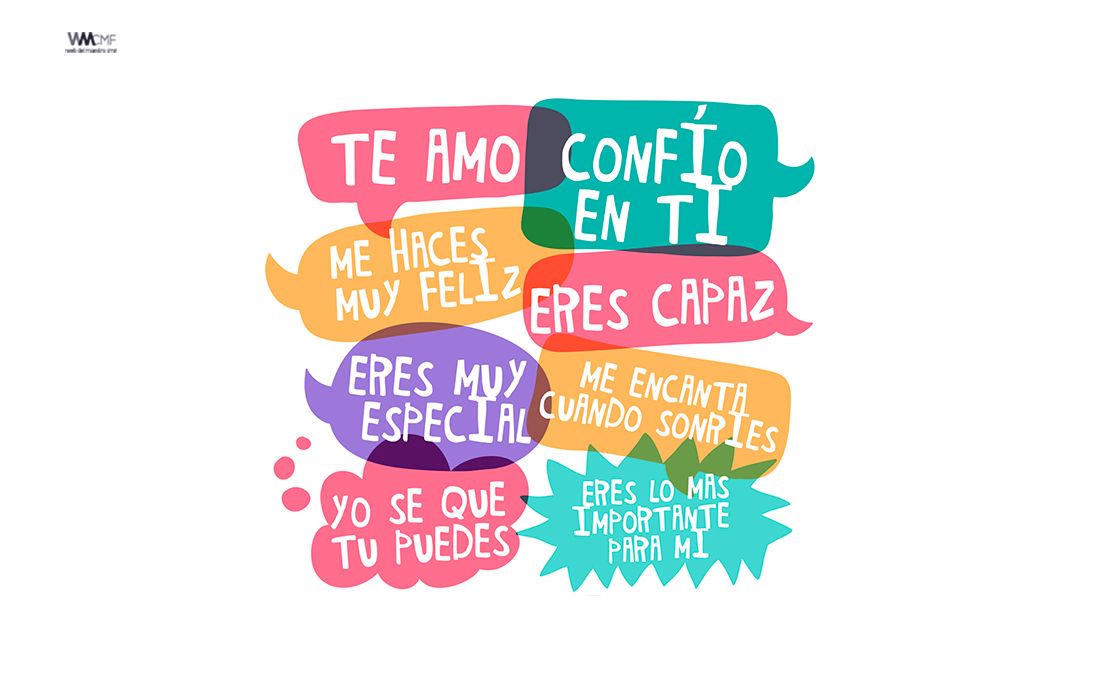 Desarrollo
RIMAS
Actividad
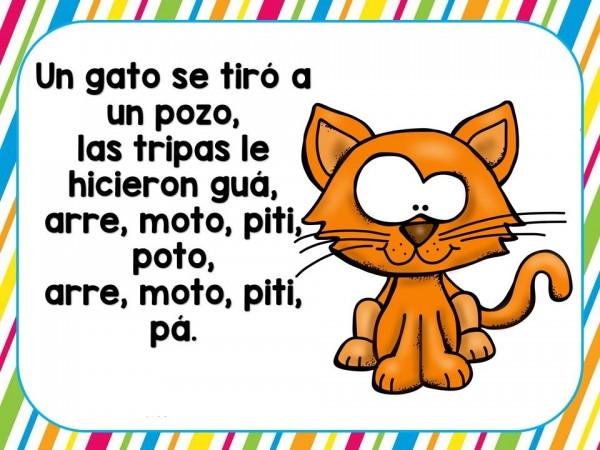 Se les presentaran diferentes rimas y las repetirán junto a la docente, después de leerlas las interpretaremos con nuestro cuerpo
Mariposas azules ¿Qué están diciendo?Que doña primavera ya esta viniendo
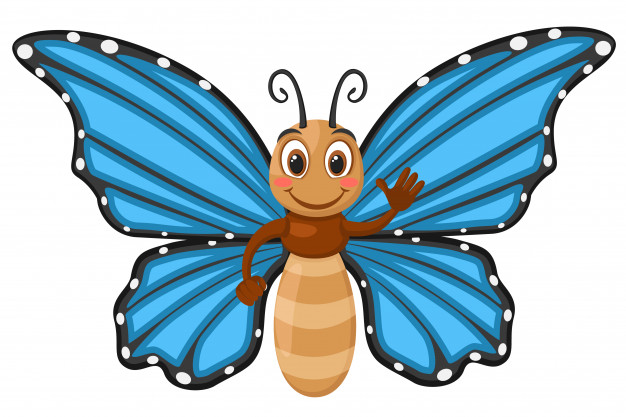 5
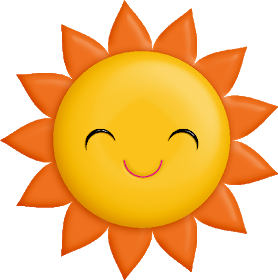 A mi me gusta el verano, a mi me gusta el sol.
A mi me gustan los helados de chocolate, fresa y limón
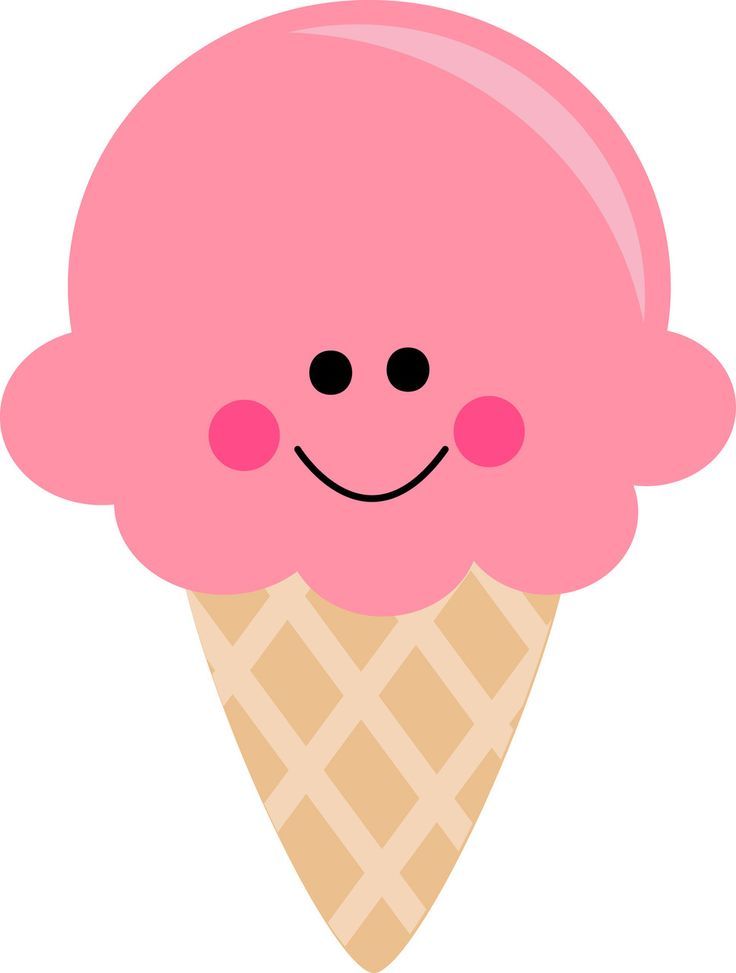 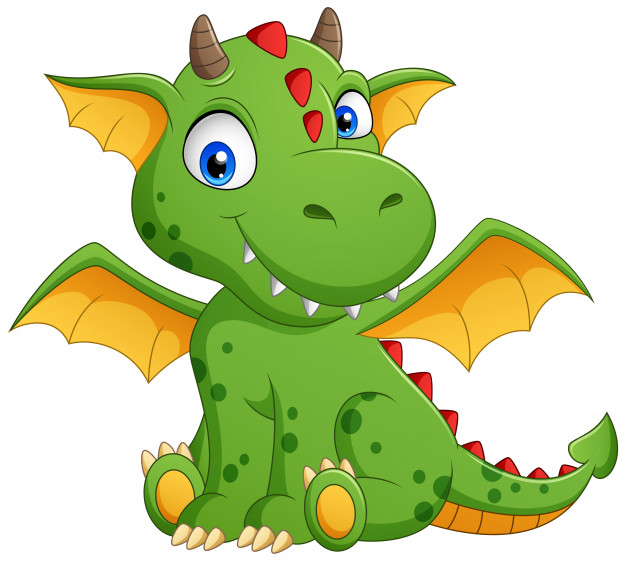 Un dragón madrugador se levanta de madrugada.
Madruga, dragón, madruga, que ya dormirás mañana
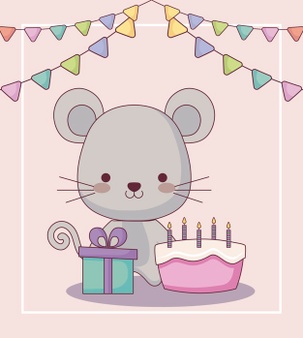 El ratón pepón dice que le gusta la tarta un montón
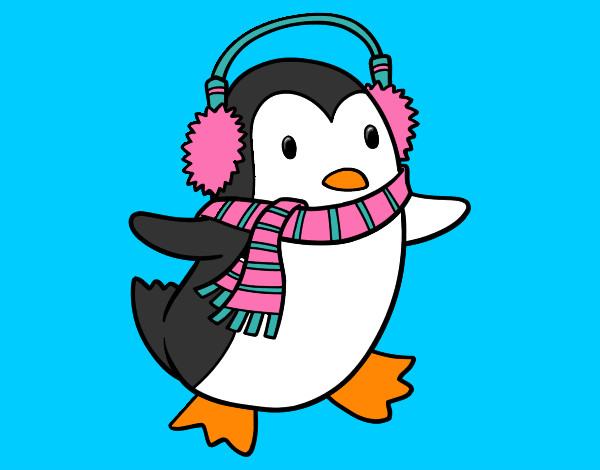 Un pingüino me dijo al oído 
Brr, brr, brr tengo mucho frio
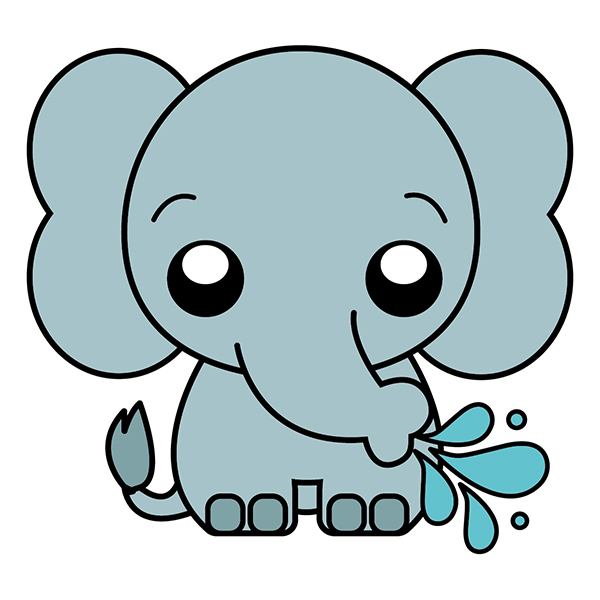 El señor elefante corre por la trompa por delante
Cierre
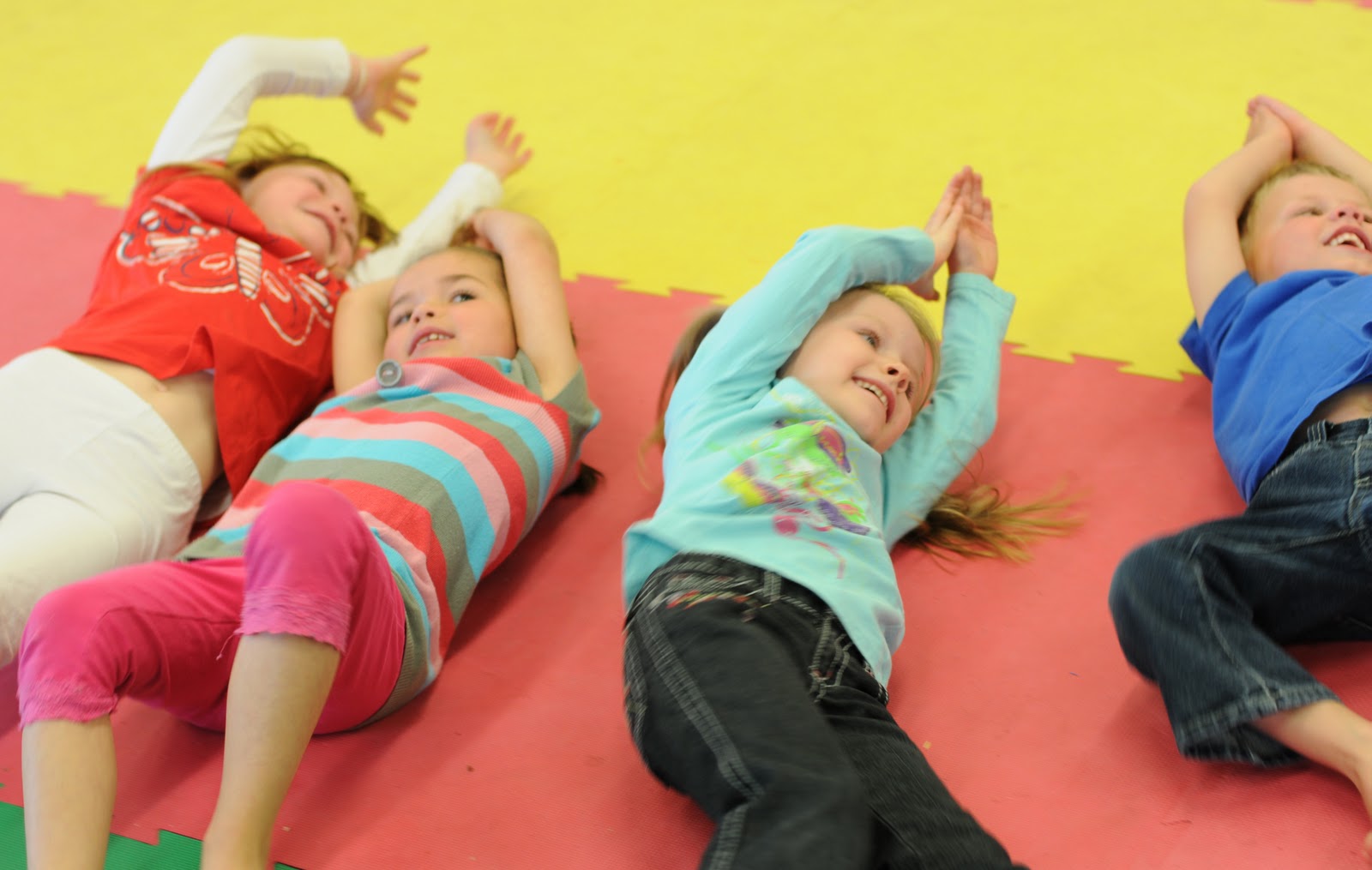 Los niños se acostaran en el suelo y cantaremos una canción de arrullo, después se le pedirá a un niño voluntariamente que si quiere cantar una canción de arrullo que le guste.
https://youtu.be/cQDprzA_mms